My 4-H story
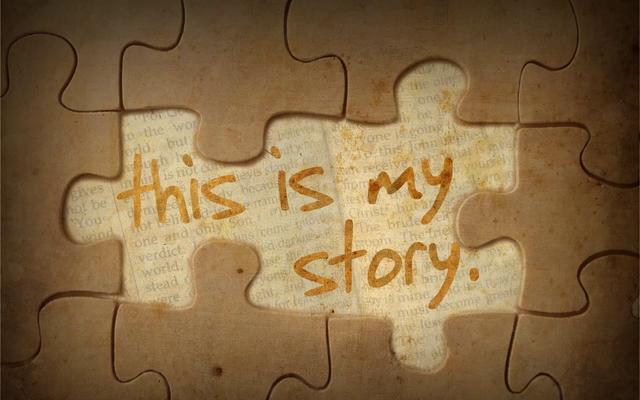 Section 3
My 4-h story
It gives the reader an opportunity to get to know the 4-H member: 

Project activities
Leadership
Citizenship experiences
Both in the 4-H program and in the school as well as in the community.
Formatting: Word count
Intermediates
Ages 11-13
Seniors
Ages 14-19
Juniors 
Ages 9-10
(or 1st yr. member)
1000-2000
 Words
500-1000
 words
250-500
 words
Formatting Guidelines
Spacing
Sided
Font
Needs to be
 Double spaced
Print single or double-sided
You decide
Easy to read font such as 
Times new roman
Or 
Garamond
Size:  12 to 14 point
Remember margins: 1 ½ inch
to score higher on a record book,		evaluators are looking for…
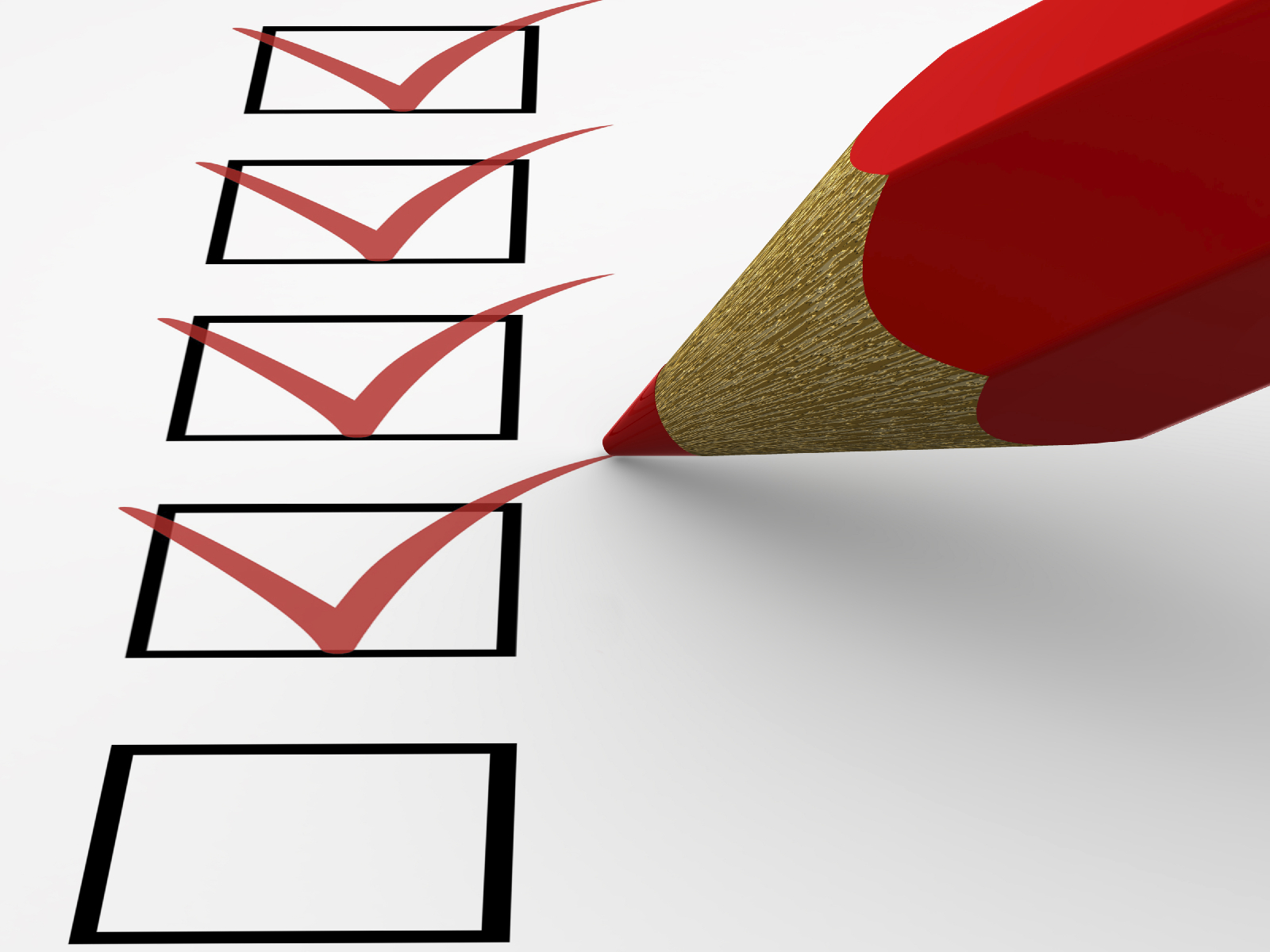 Meet appropriate word counts?
Describe any personal learning experiences in your projects.
Discuss beginning or advanced leadership experiences and activities working with other members.
Give examples of experiences working with others on citizenship or community service projects
Show overall growth and share sparks both inside and outside of 4-H.
Sparks are passions and skills that are meaningful and motivating to you. If you do or are something in 4-H or your life that brings you great joy AND you use that thing to make a positive difference in the world—then that’s your Spark!
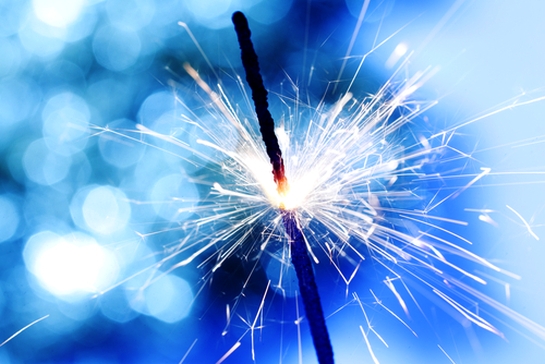 This is also the section where you would put any challenges you had in 4-H or something you are super proud of since you can’t list it in your P.D.R.
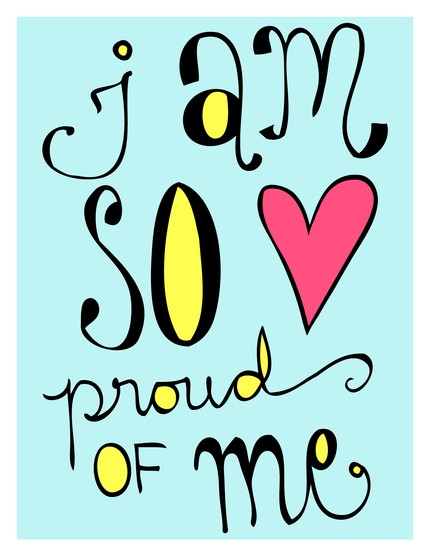 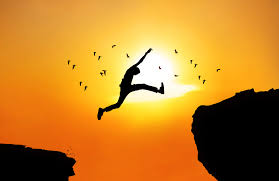 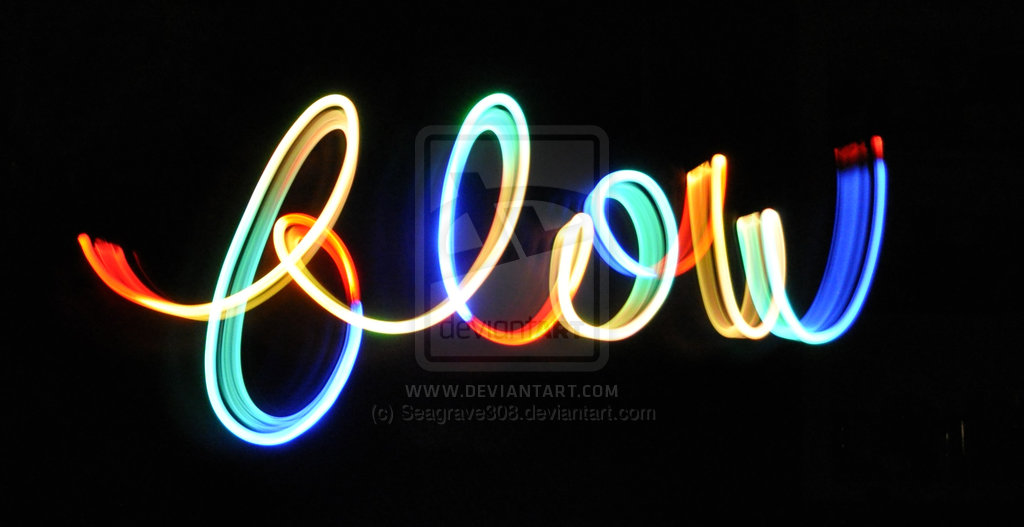 Pick a theme and build the story around that theme 
so the story flows. If you are having trouble, you can look
 at the manual and find part 1, 2, 3, and 4 that can help you
 if you get stuck.  (Page 17 in manual)

*Remember it is more important that you tell your story than answer each bullet fully.
 Just make sure to use the content wanted on county evaluation worksheets.

Avoid focusing on awards….focus on your experiences, challenges, and what you’ve learned.
Part 1:			    about you
Future plans
Sparks: interest or passions be?
Part 2: 	4-h Projects and activities
Goals in projects: which ones did you achieve?
What would you do differently if you were to do it again?
Skills learned in 4-H
Financing project if needed?
Was there anyone that was extremely helpful to you and why?
Part 3:	leadership and citizenship
How has 4-H helped you become better leader and citizen?
Leadership roles and citizenship projects you been involved in?
How did you work with others to contribute to community or school?
What did you learn working with others through leadership roles?
Part 4:			impact on you
Relationships you’ve had with your 4-H leaders?
How has 4-H changed how you feel about yourself?
How has your participation influenced your school or career goals?
What has being in 4-H meant to you?
How has 4-H helped you develop your spark?
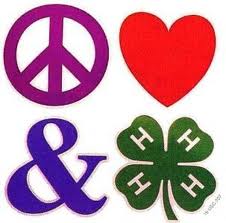